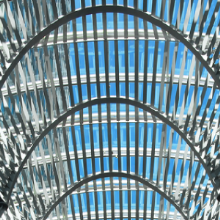 The
Entrepreneurial
Arch
Multi-layer Pedagogy for Business Discovery and Execution

Timothy L. Faley, Ph.D., MBA
2014
University of the Virgin Islands
(10-year Director of the Zell Lurie Institute for Entrepreneurial Studies 
at the Ross School of Business, University of Michigan)
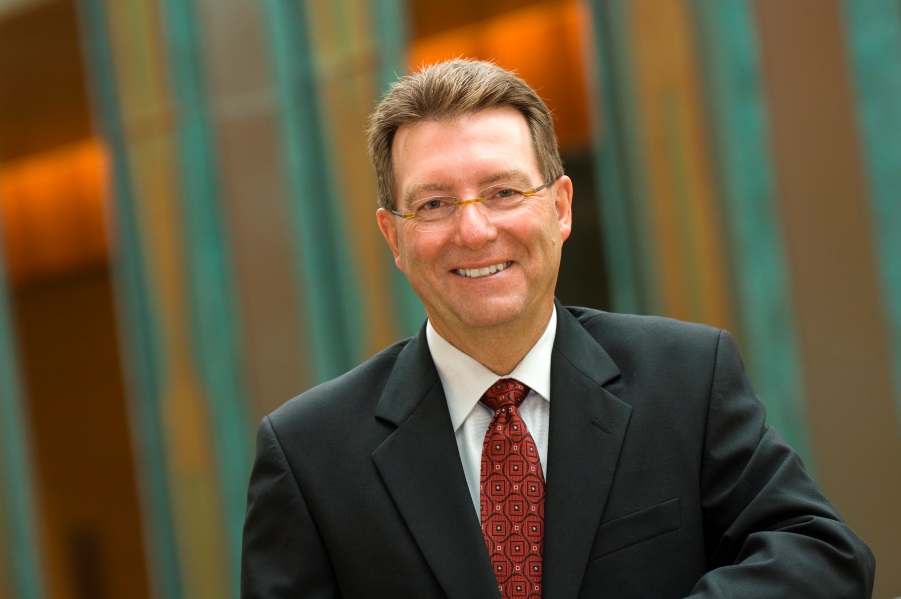 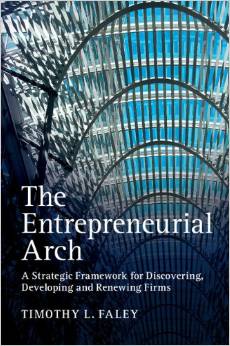 Cambridge Press, 2014
Available at:
www.EntrepreneurialArch.com

(Publication date September/October)
2
The Entrepreneurial Arch
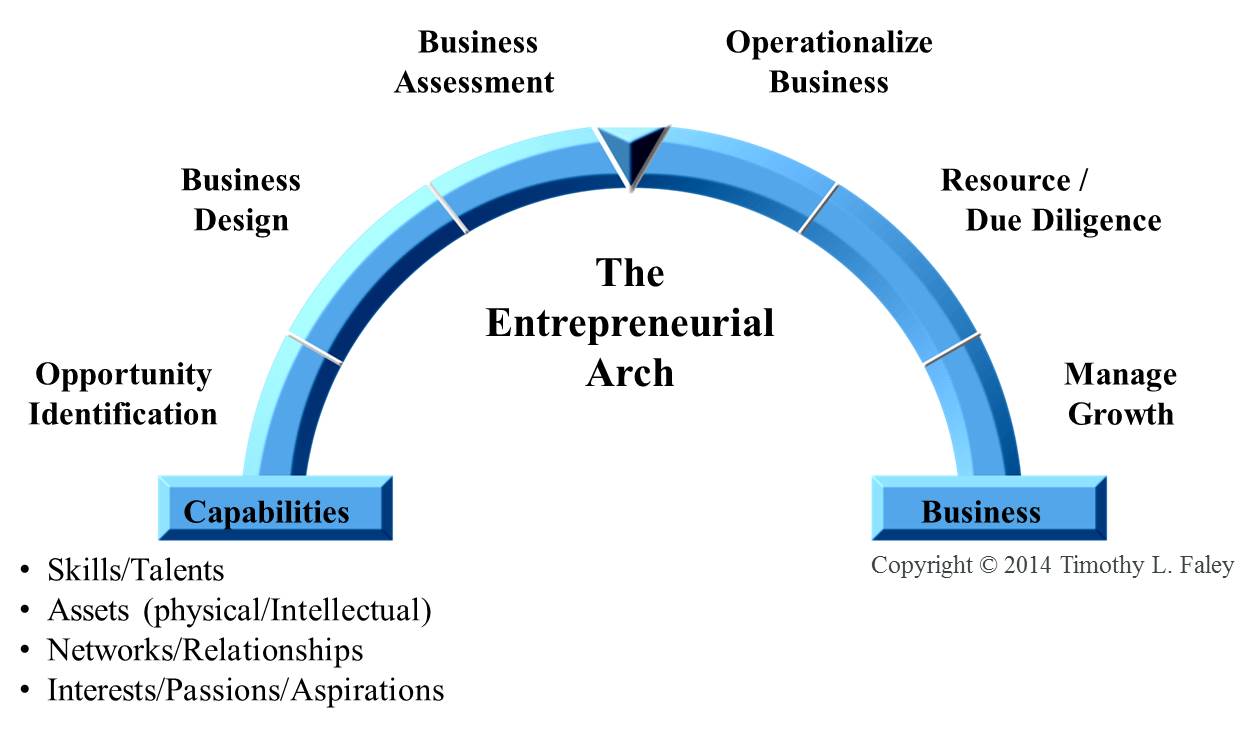 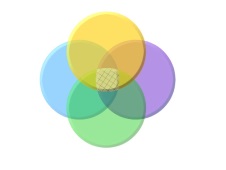 3
[Speaker Notes: All the left-hand side of the arch supported by the team’s or the organization’s capabilities.]
Two halves:  Discovery and Execution
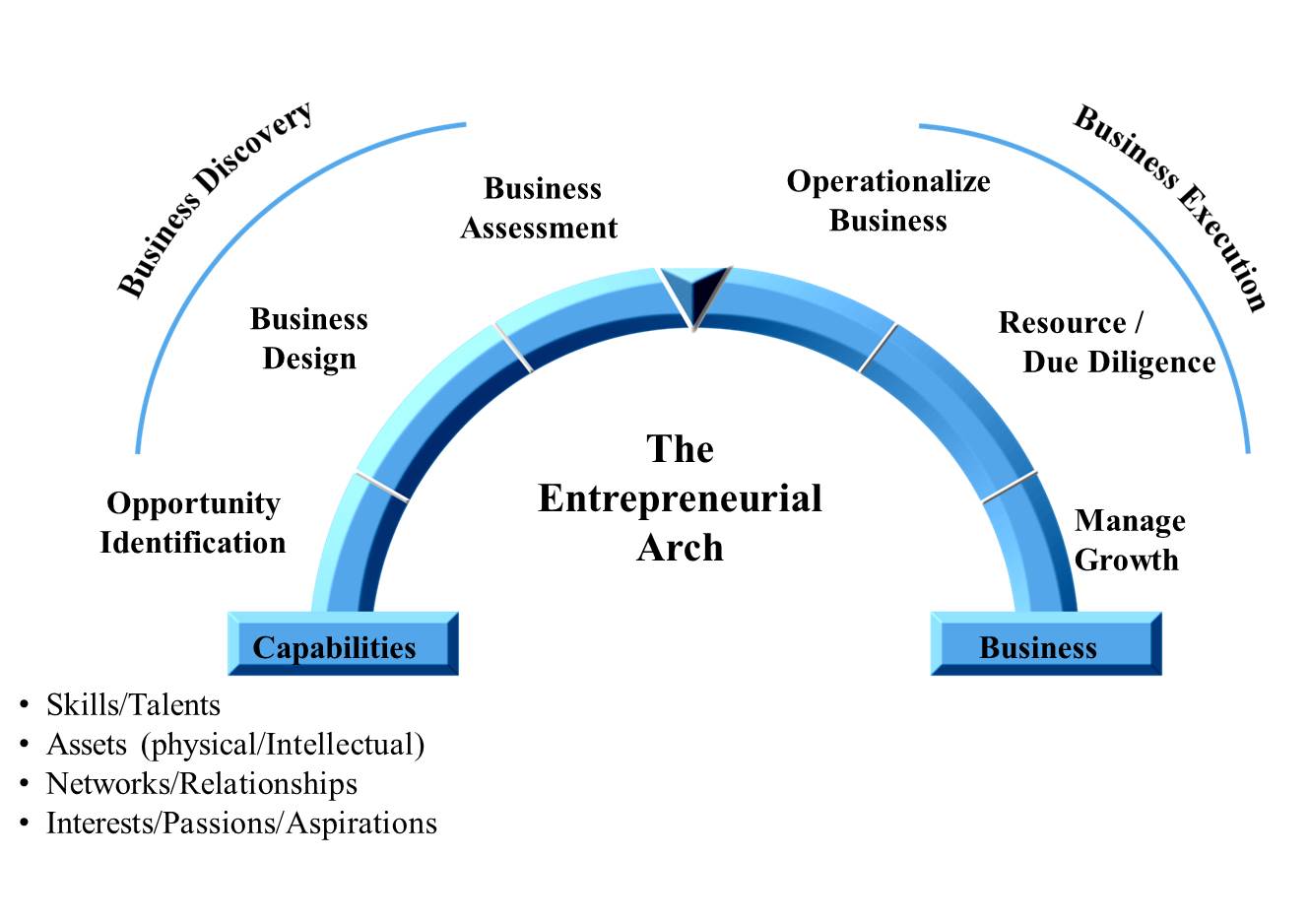 Copyright © 2012 by Timothy L. Faley
4
Let’s Start by examining the essence of a business
5
Typical Business
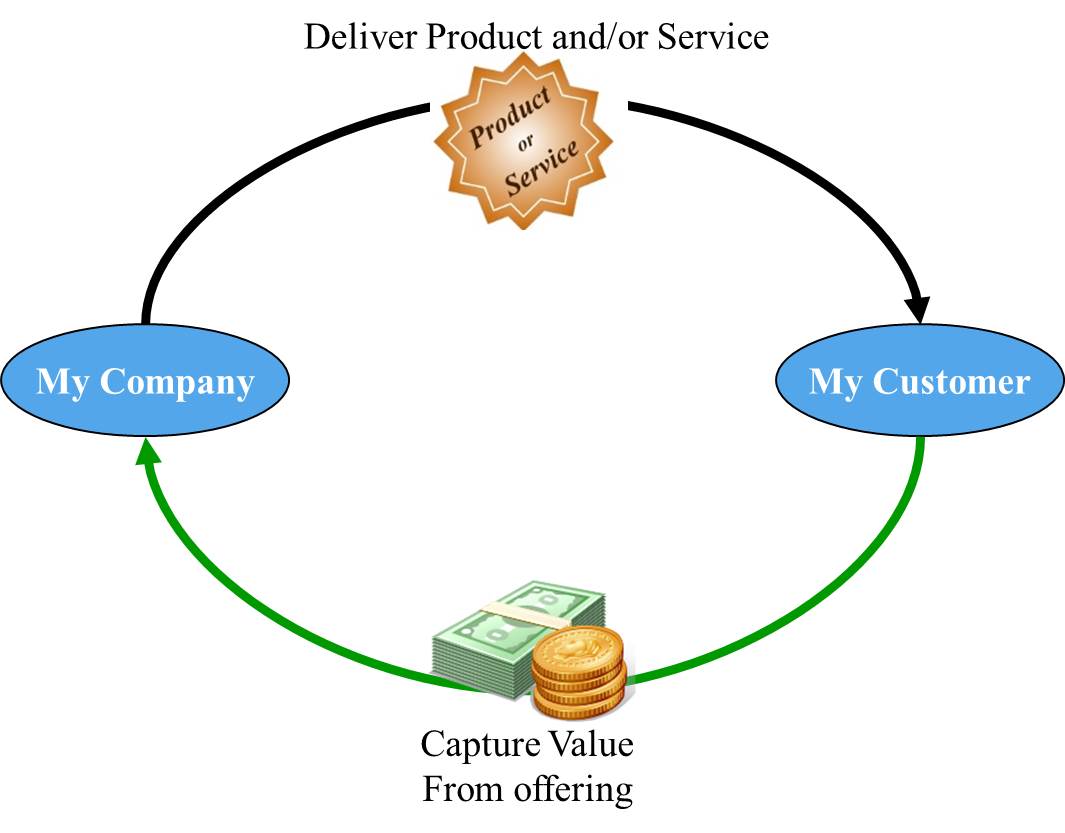 6
[Speaker Notes: Creating value is not enough; must capture enough of the created value to ensure the continuous operation of the enterprise]
Multi-platform Business (ex. Google)
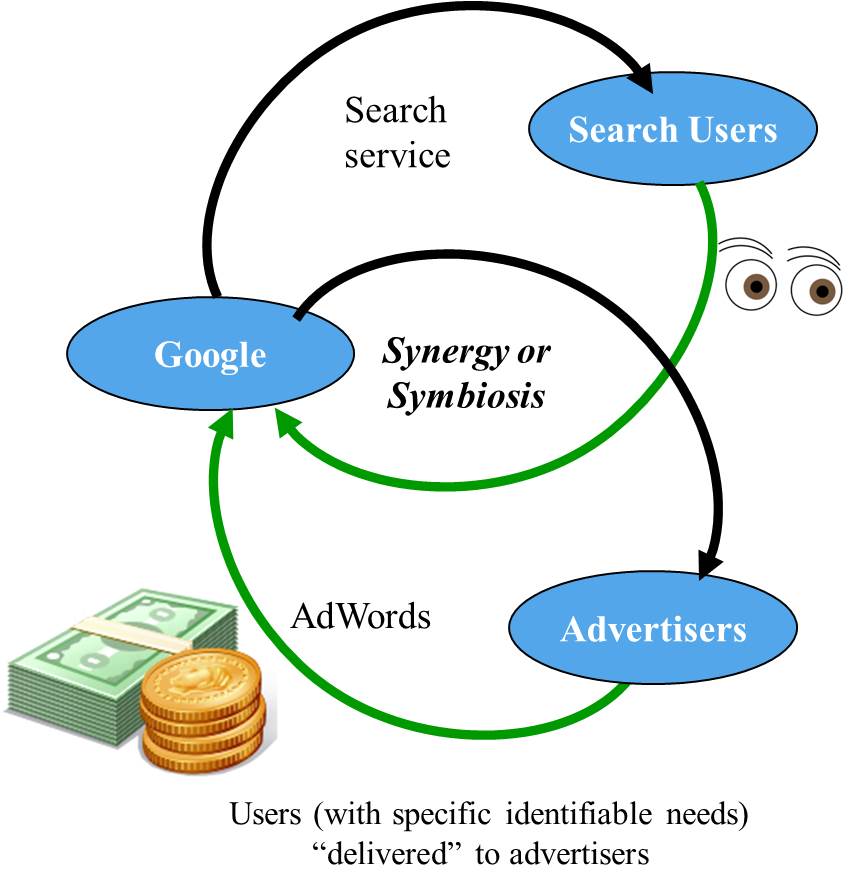 7
Focusing on a Simple Business (or the cash generating loop of a multi-platform business)
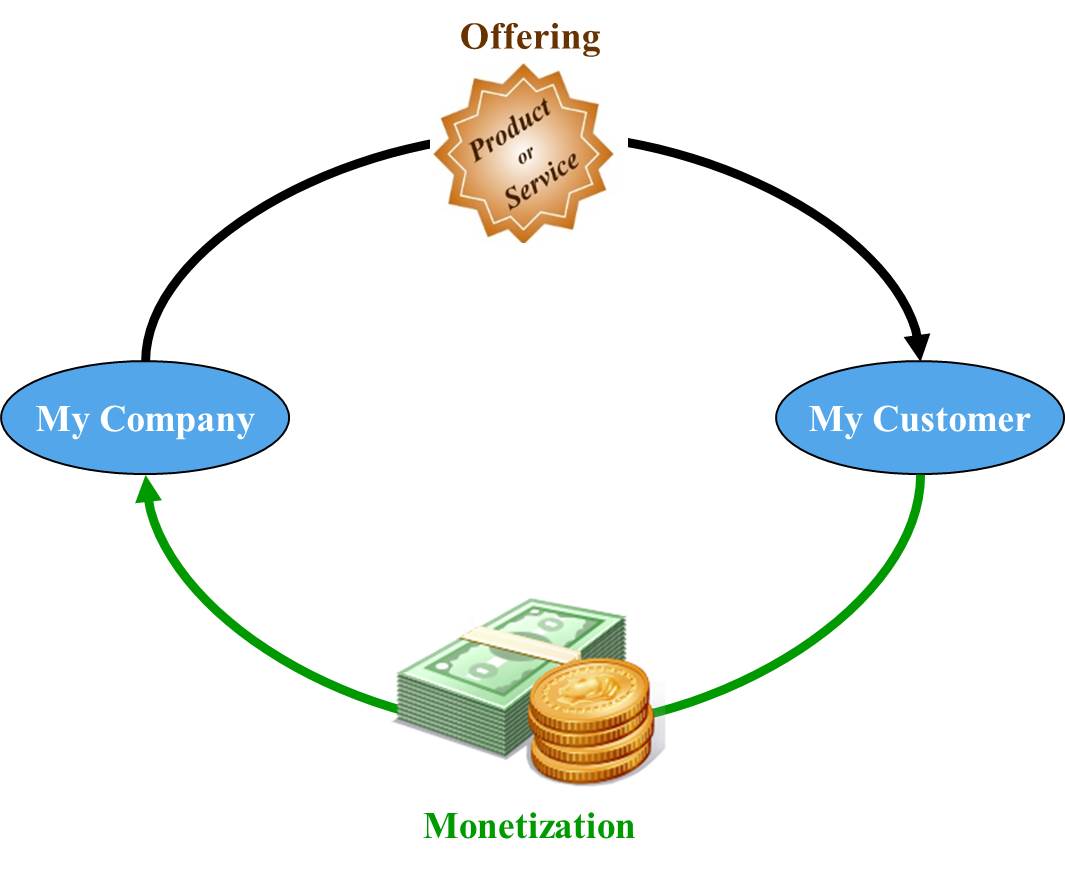 8
Zoom In slightly for a closer look
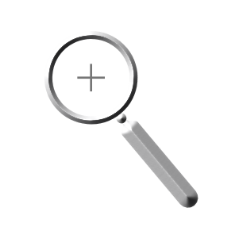 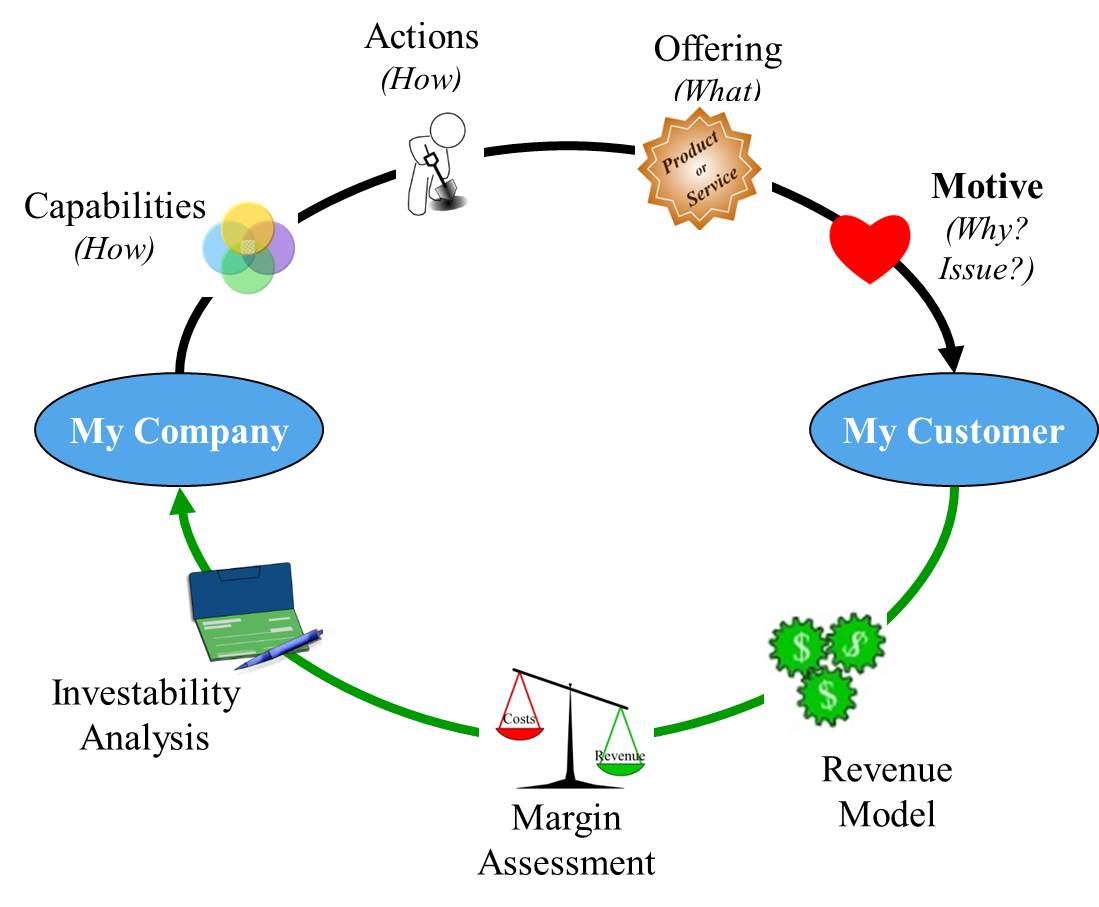 9
[Speaker Notes: The venture’s offering is created by the actions the company performs.  These actions are based on the firm’s capabilities.  The customer must have a reason to adopt the new offering.  It must solve a an unmet or under-met need/desire.  Finally the monetization has three components from three perspectives.  The revenue model is takes into account the customer’s perspective.  The margin assessment is an internal to the company look (cost to sell must be more than the cost to produce), finally the third perspective is from the venture’s investors.]
The Complete Business Model
Note:  The new venture does not do everything itself in the creation and delivery of its offering to its customers. It leverages to existing business ecosystem.
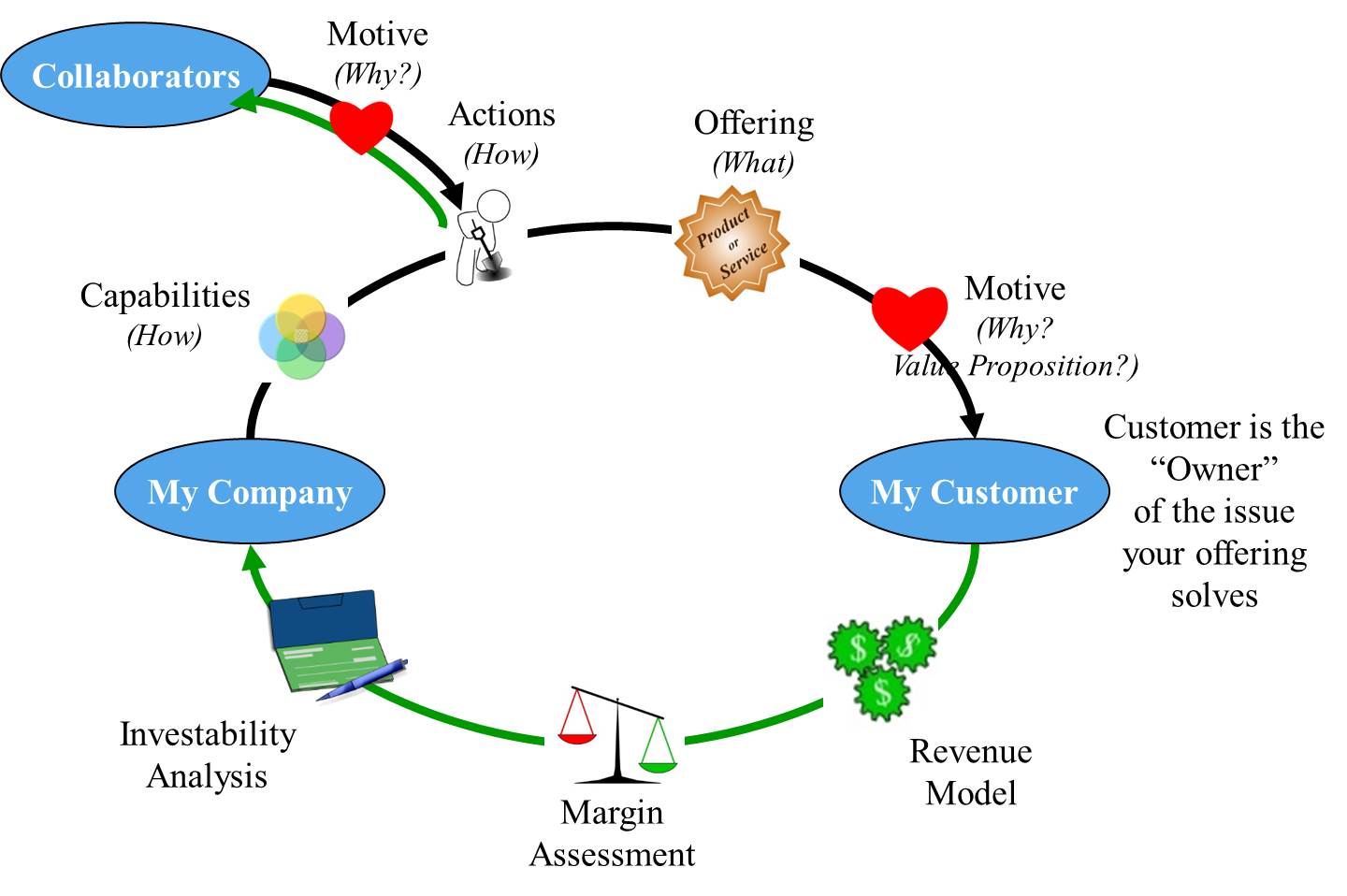 10
Business Assessment: Complete quantitative business model from which a feasibility study can be derived
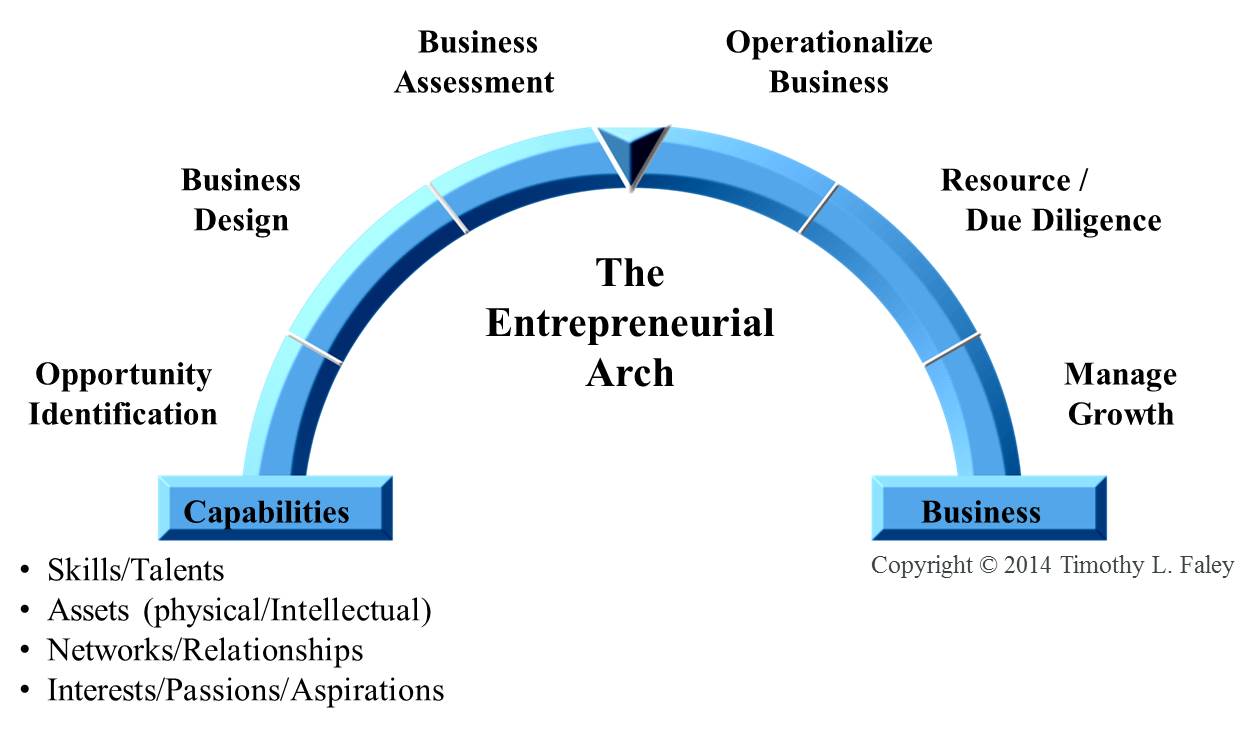 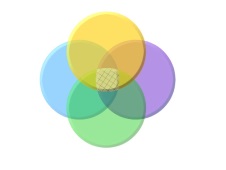 11
[Speaker Notes: The assessment is a complete, quantitative business model.  From that a Feasibility study can be created that includes a sensitivity analysis to all the major assumptions to understand which components of the business drive its economic viability.]
Zoom out to see only qualitative measures
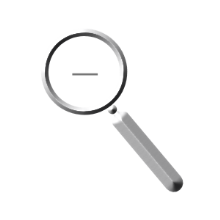 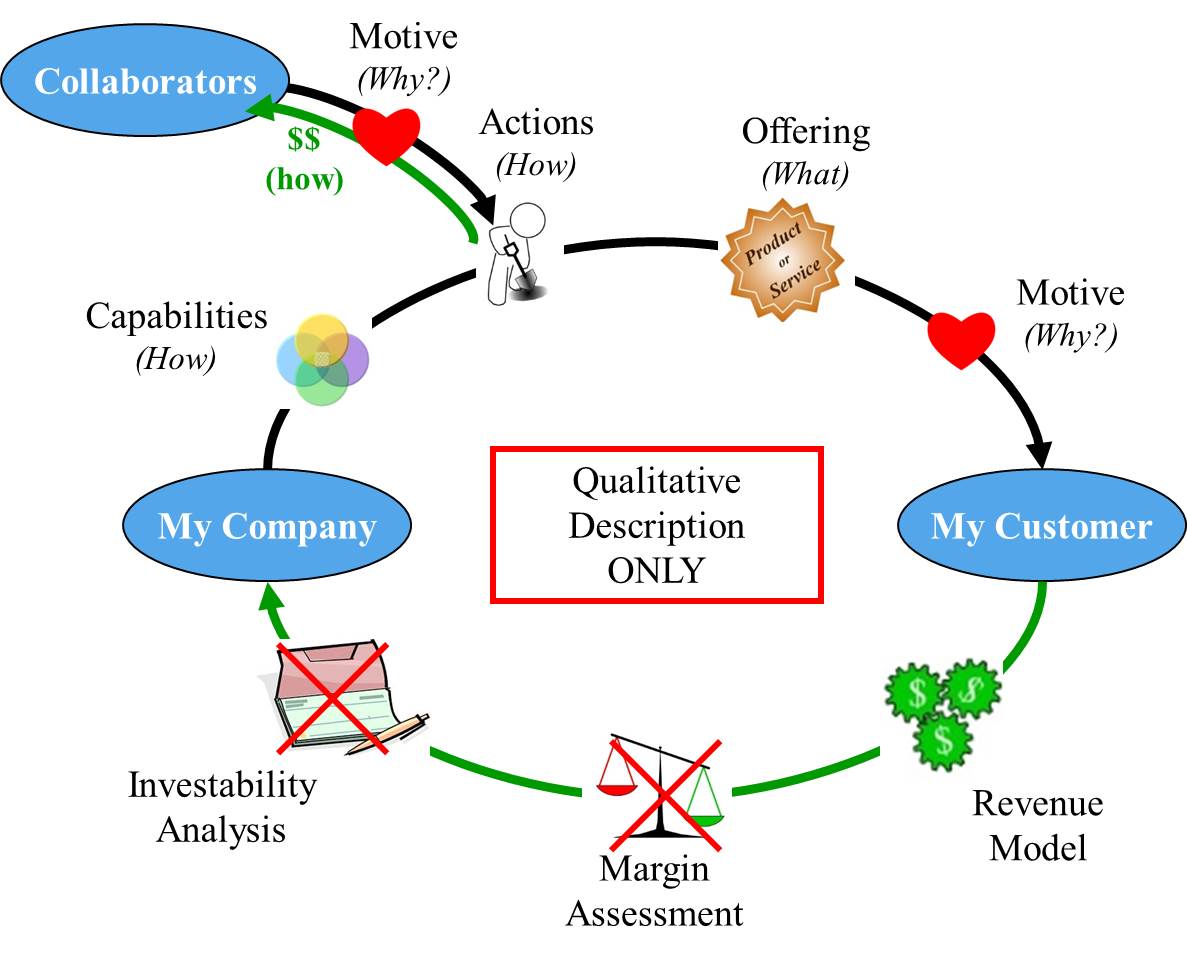 12
[Speaker Notes: Simultaneously doing quantitative and qualitative discovery can be confusing and overwhelming for the inexperienced entrepreneur.  By zooming out and first examining only the qualitative components allow you to be more creative and less constrained by the numbers.]
Business Construct:  Specific, qualitative description
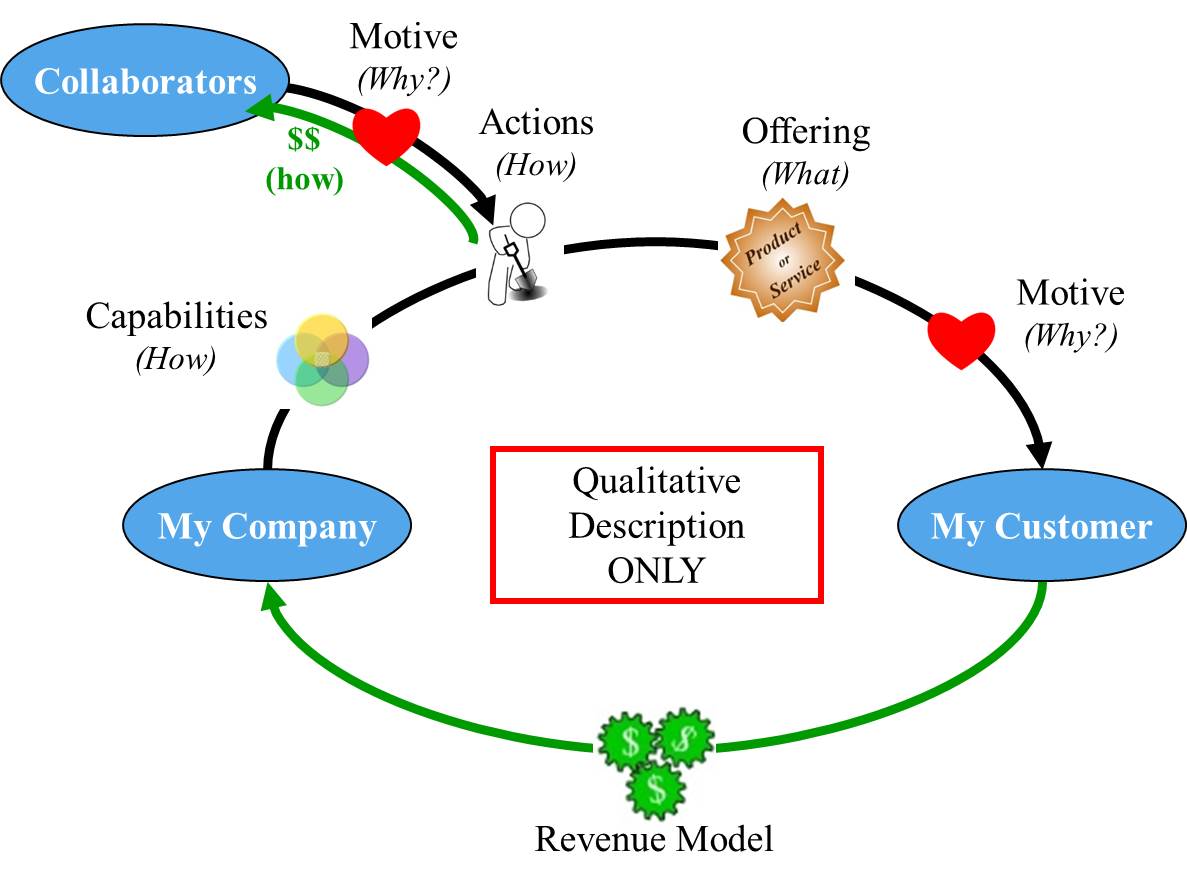 13
[Speaker Notes: This qualitative-only business description is not a complete business model.  At the University of Michigan, we have call this qualitative-business model the “Business Construct.”]
Business Design: Qualitative (only) description of the business
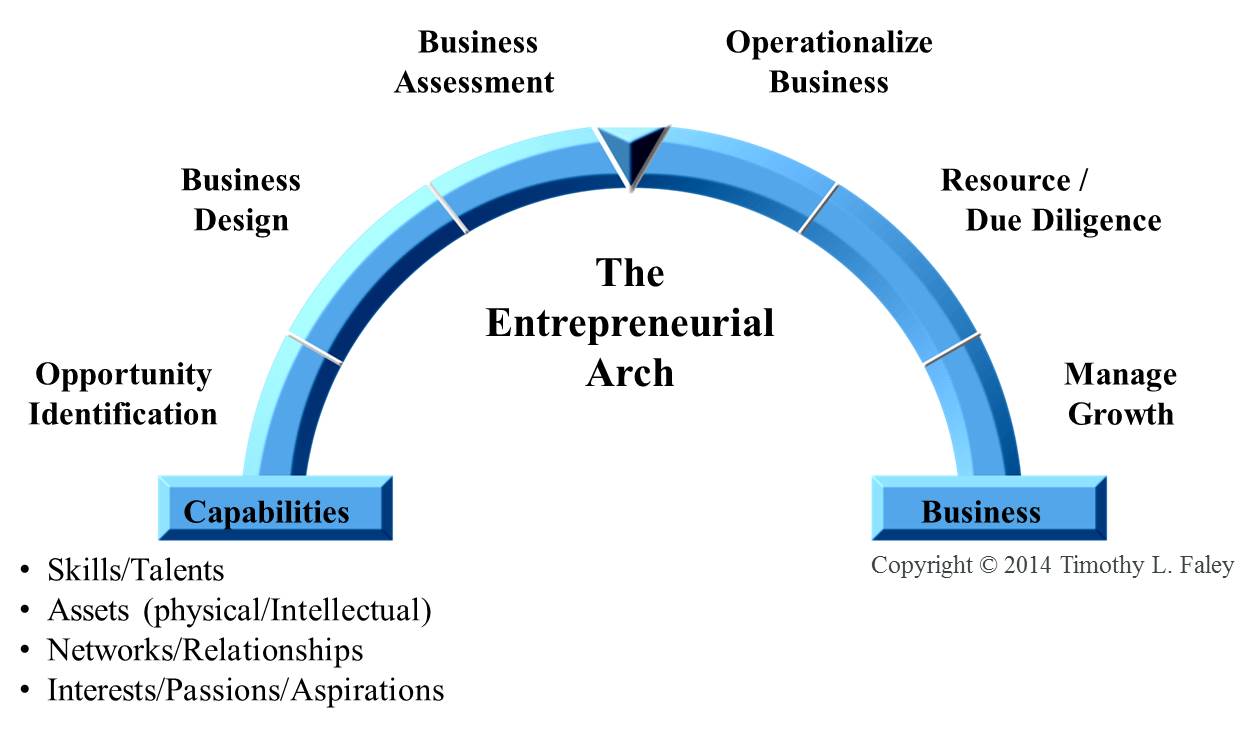 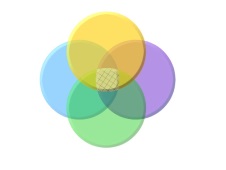 14
[Speaker Notes: The determination of the “Business Construct” occurs in the “Business Design” segment of the arch.  “Design” as in the business is fully articulated before any more detailed work is completed.]
Business Design Output:  The Business Construct
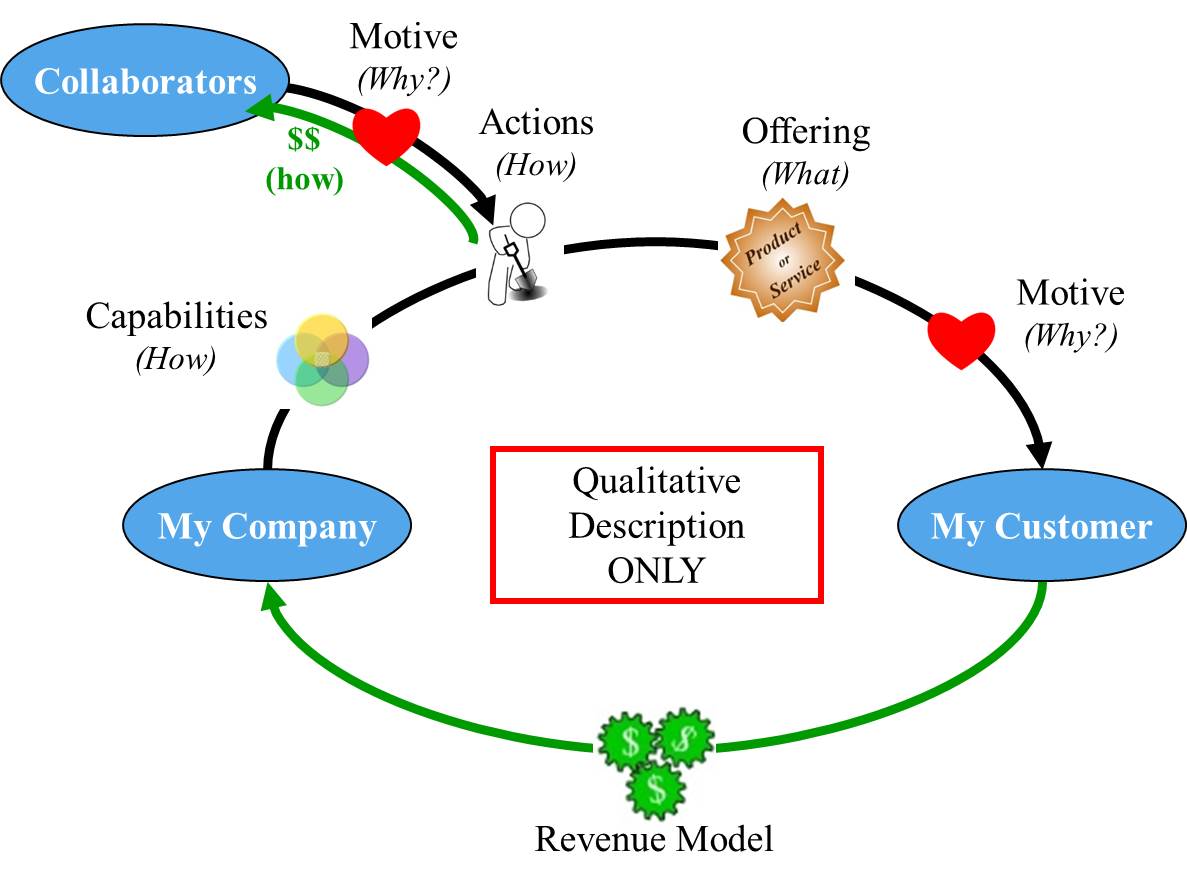 15
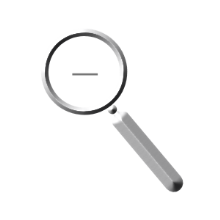 Zoom Out from the Business Construct for a broader perspective:    			This is Opportunity Identification
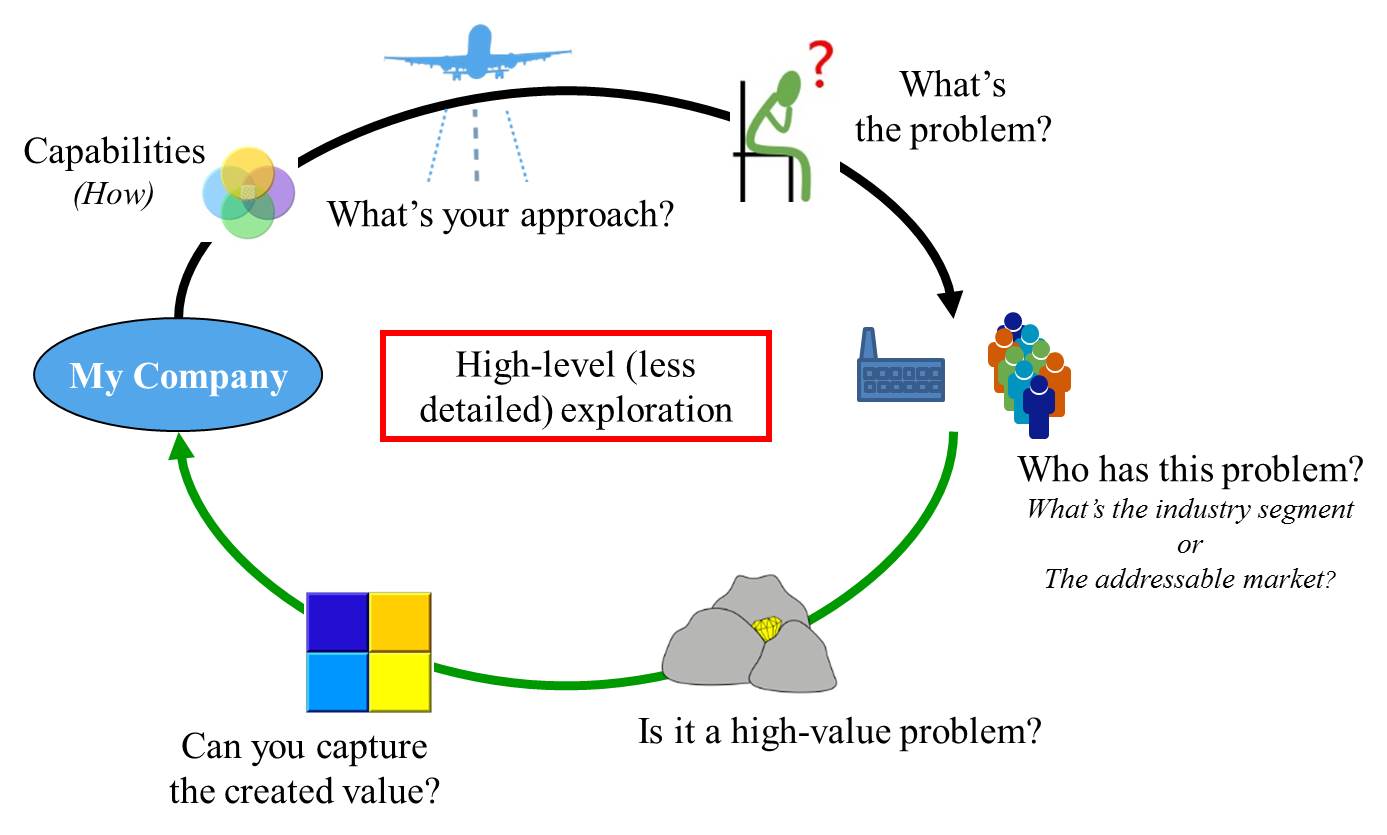 16
[Speaker Notes: Zooming out from the qualitative description of the business produces a high-level (albeit less detailed) look.  Zooming out widens the field of view while lessoning the amount of detail that can be observed.  An  approach to solving a problem is determined before a specific offering is detailed in the Business Design segment.  The customer is not known in detail, but the industry segment or addressable market that has an identifiable problem is known a the end of this level.]
Opportunity Identification: Broad, exploratory phase.  Grounded on organization’s capabilities.
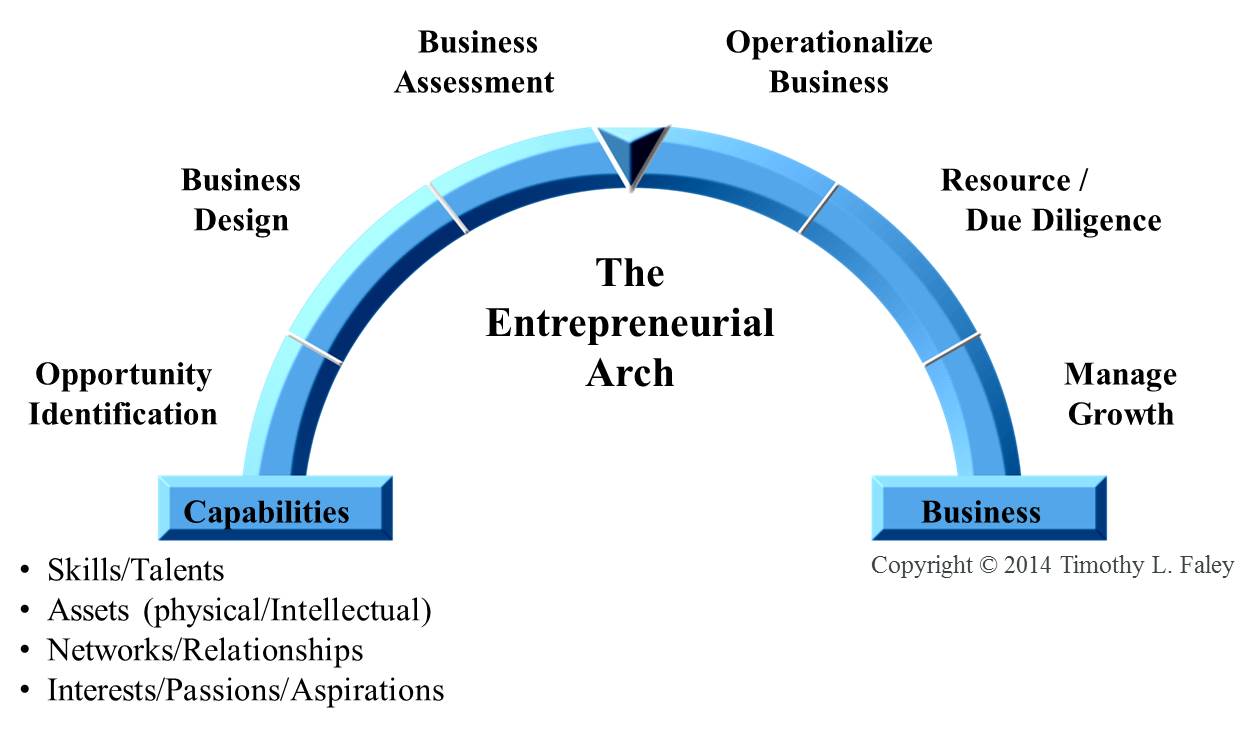 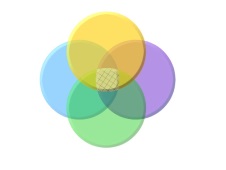 17
[Speaker Notes: This zoomed-out exploratory level is called “Opportunity Identification”]
Moving Across the Arch’s Discovery Section…
…Means Zooming In and Out (changing perspective and the amount of detail)
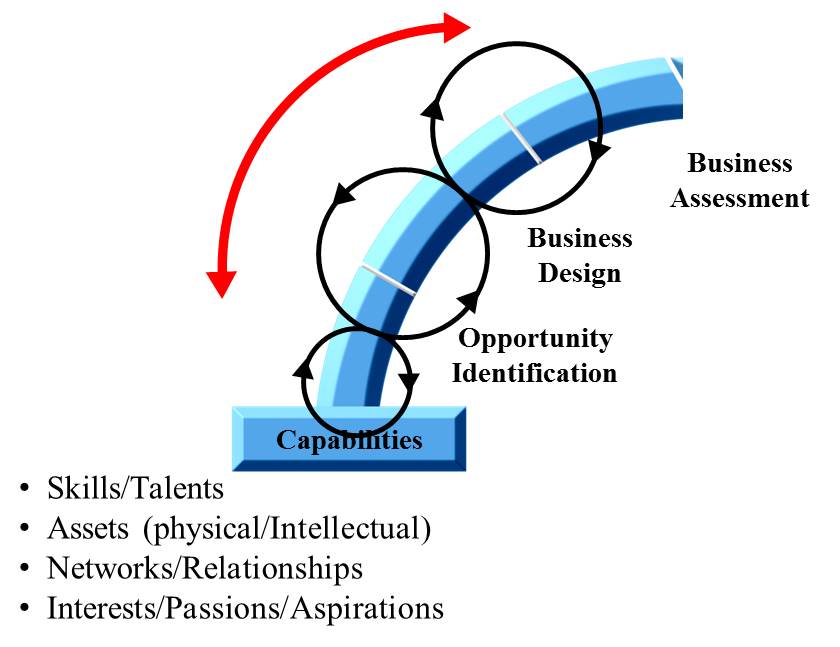 18
[Speaker Notes: Clearly this is not a linear process, but one market by iterations between the segments.  Breaking the process down into detailed steps prevents it from becoming overwhelming and focuses the entrepreneur on gathering enough information to decide whether or not to move to the next stage.  Hence you are not worrying about go-to-market strategies when you are in Business Design, nor are you concerned about specific offerings when you are doing the wide exploration of Opportunity Identification.]
Layered approach to Business Development
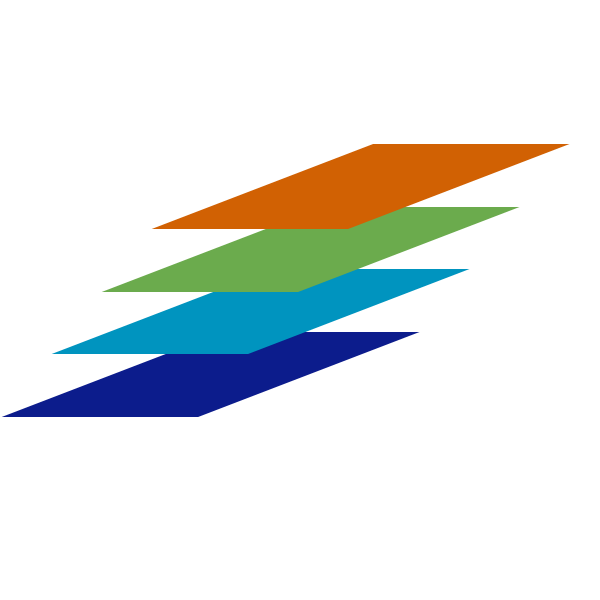 Operationalization (Plan for creating the business model and operating instructions for the venture).  Describes how you will acquire/retain the customers and your go to market strategy (among other operating details)
Business Assessment (Quantitative Business Model; is both a description of what it is and how it generally functions).  Completes the business model and through the assessment identifies venture’s critical success factors.
Business Design (Qualitative Business Model components.  By separating the description of the business into two steps (qualitative, then quantitative) has two benefits).  1. keeps you from getting lost in the details before 2. pivoting to a business concept that has customer pull.
Opportunity Identification:  Allows a “big picture” exploration without getting lost in all the details
19
[Speaker Notes: Layered approach makes it much more teachable and you are not limited to students that have “an idea” already, but can start with things they love (their capabilities and passions) and advance from there.]
BMC:  Mix of Operation and Discovery Elements
No identification of the venture’s offering
Mix of discovery and execution elements
Where is it?
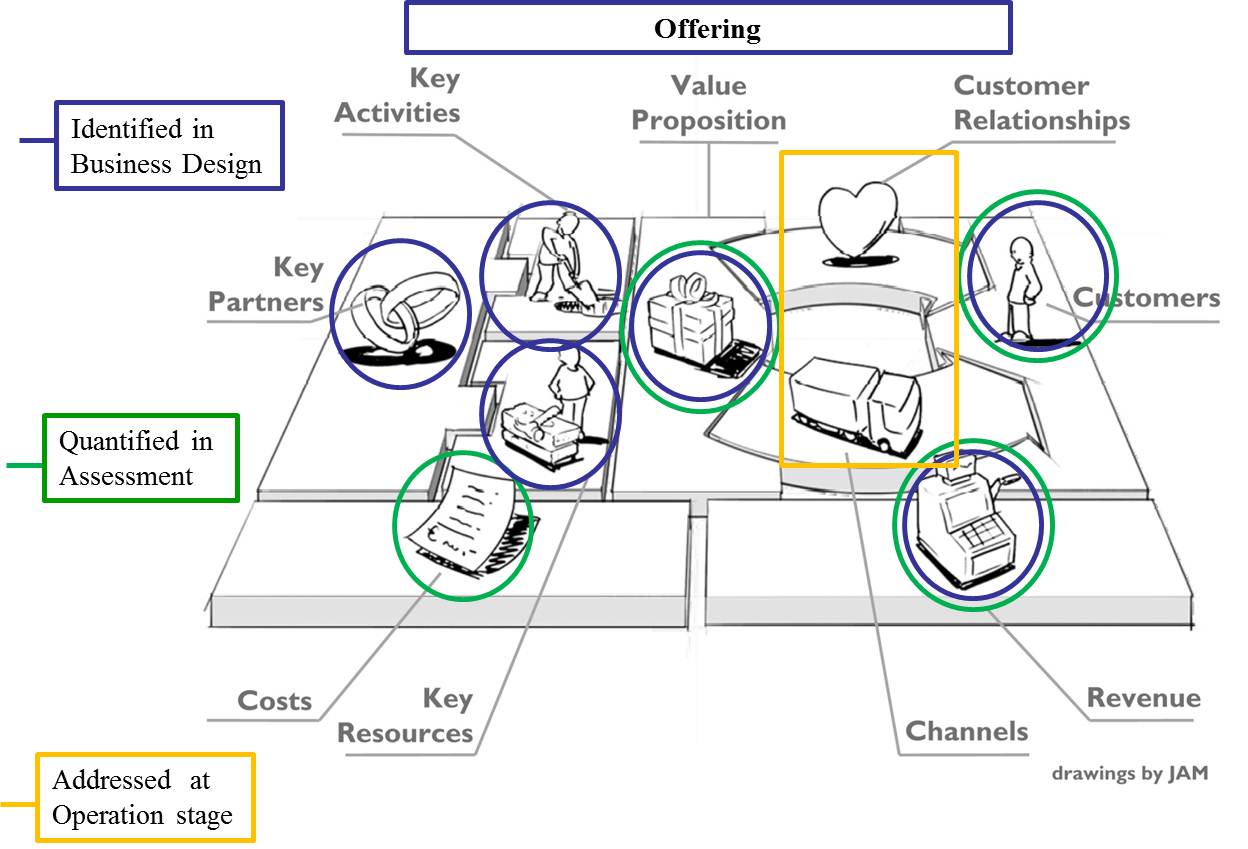 20
[Speaker Notes: One if the issues with the BMC is that it mixes operational elements and business discovery elements.  Starting with a focus on the business model does not allow the entrepreneur a wide enough purview to explore how best to leverage their capabilities.  “Problem discovery” in a broad sense, should precede customer discovery.  Find a high-value problem that you can both create and capture value from before narrowing to a specific customer.]
The Entrepreneurial Arch
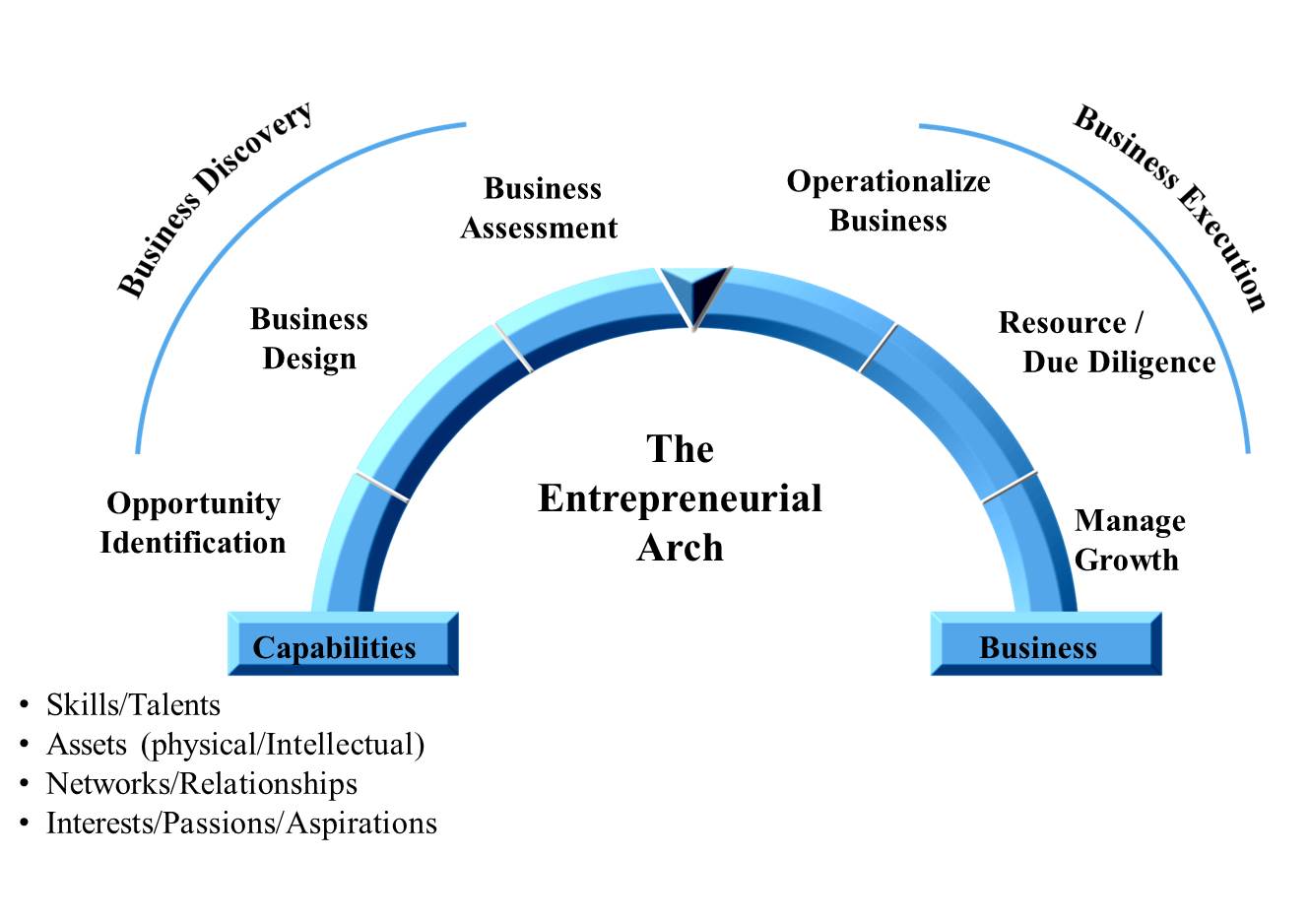 Copyright © 2012 by Timothy L. Faley
www.EntrepreneurialArch.com
21
Frameworks of The Entrepreneurial Arch
22
Capability Map:  Foundation of Discovery
Team Capability Map
Corporate Capability Map
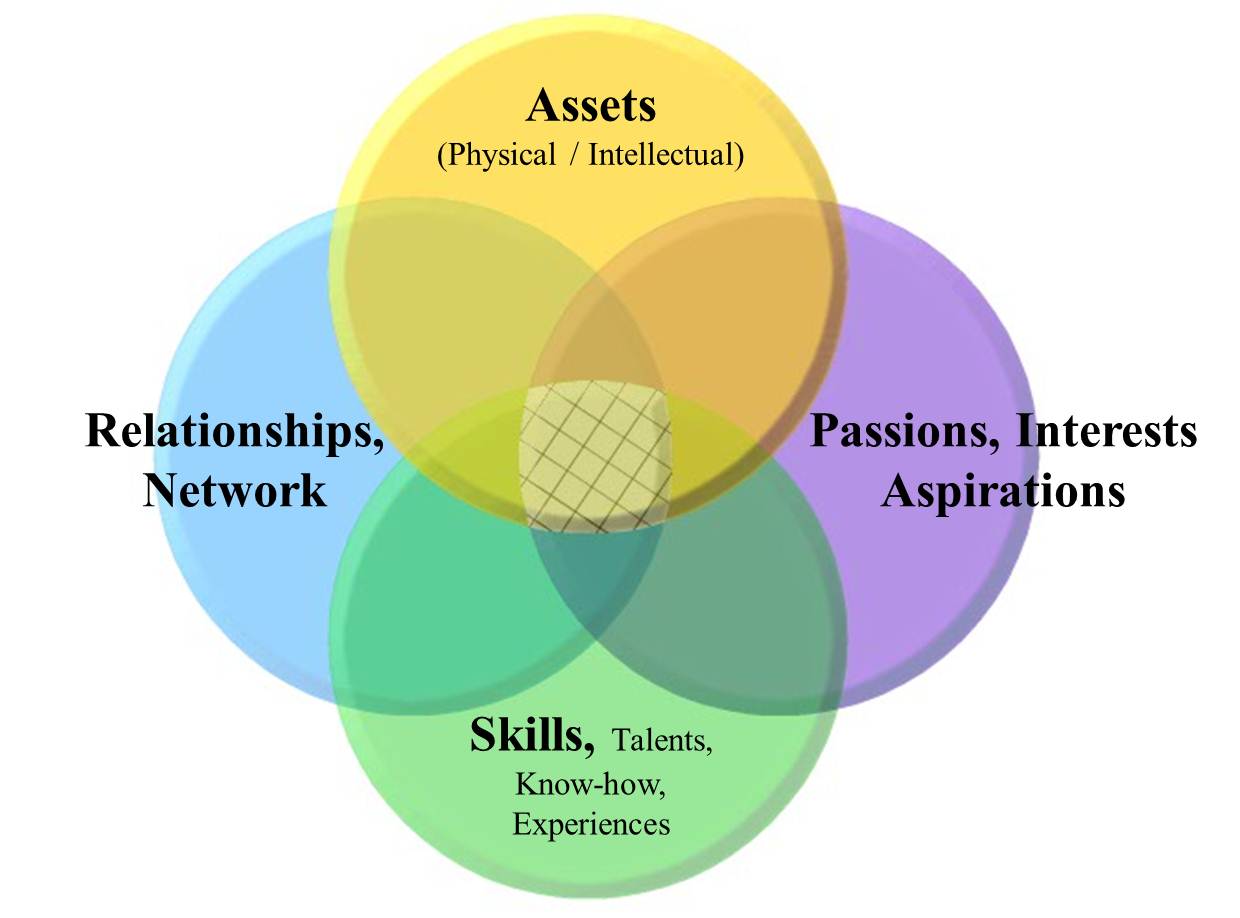 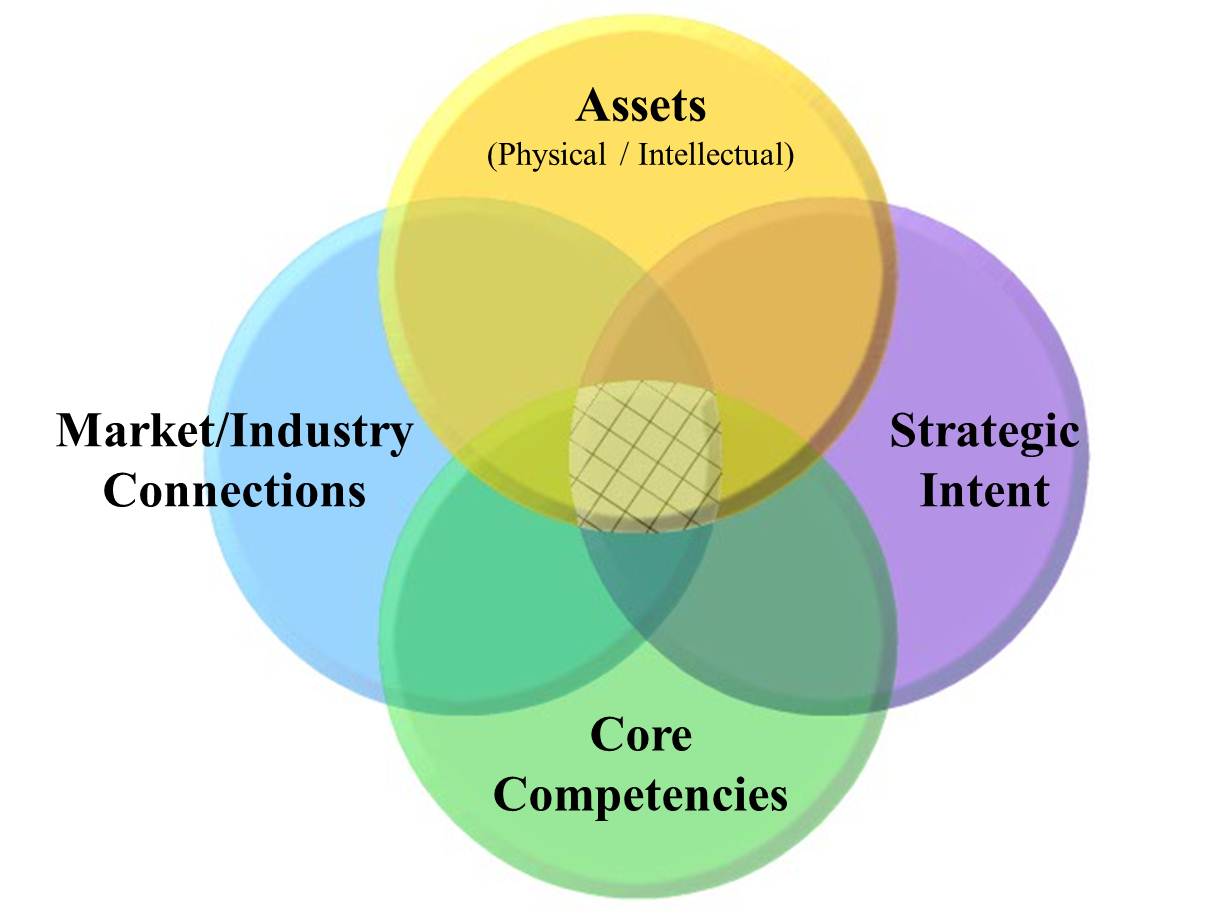 23
Positioning for Value Capture (PVC)
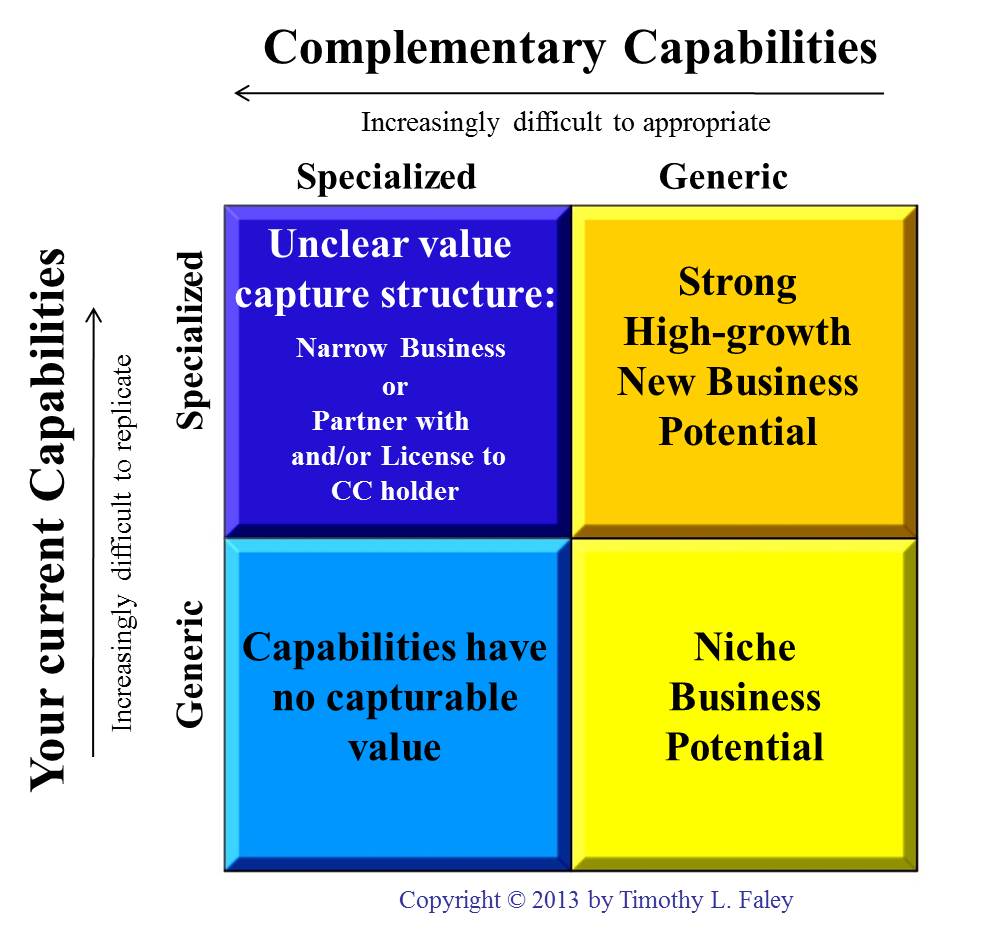 24
[Speaker Notes: Complementary Capabilities are those abilities that the firm does not possess.  They represent things that the firm will leverage from the ecosystem.  Ideally you would like the activities you leverage outside the firm to be “context” to the firm, and not “core” to the firm’s offering.  Customer conversations will provide insight as to the firm’s ability to create value.  The PVC will inform as to the firm’s ability to capture value.  The firm needs to create and capture a significant portion of the created value in order to be sucessful.]
Investment Potential Framework
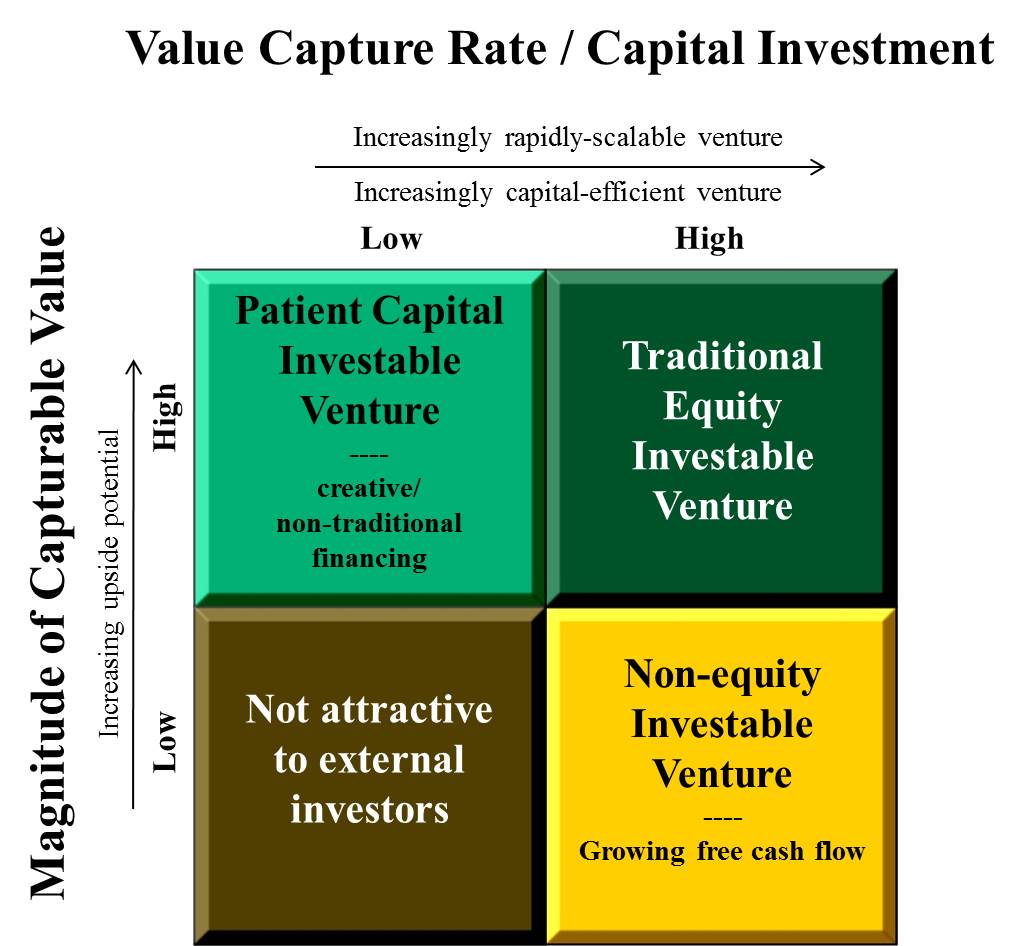 25
[Speaker Notes: The investment potential framework indicated they type of capital that the firm could attract.  This is not to say that this is the type of capital the firm desires.  This framework is from an investor’s perspective.  However, since the financial assessment methodology of the firm is dependent on the type of capital (see next slide) then an early indication of the type of capital that the company can attract is essential.]
Financial Assessment Flowchart
26
[Speaker Notes: The feasibility financials are very different from the financial statement in the operating document (business plan).  The operations is concerned with burn rate, so a 5-year cash-flow view is rational.  The financial feasibility is not concerned with burn rate, but return to the investor.  That return may come in terms of increasing value of the firm’s equity (for equity investors) or interest and principal payments for non-equity investors.  The framework above shows a layered approach to financial feasibility.  The initial screen is less rigorous than the later assessment method.  None of this is done until AFTER the margin assessment is completed.  If the product cannot sell for more than it costs to produce, then the company needs to be repositioned and further financial assessment is a waste of time.]
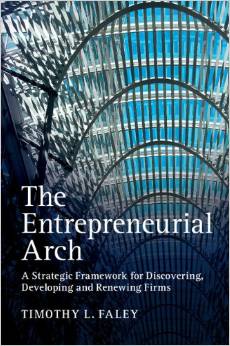 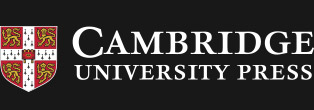 www.EntrepreneurialArch.com
Questions Contact:
info@EntrepreneurialArch.com
27